Э эЭКРÁН		ЭСКИМÓто	то	ту	та	расто	кто	сту	ста	краэто	   собáка  экрáн	  Эмма	 эскимóэтот   Эзир	   Эдик	  Эмир	 Элла
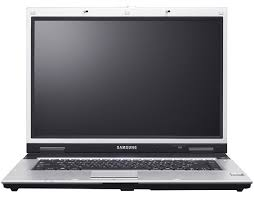 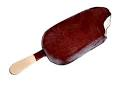 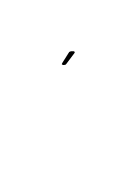 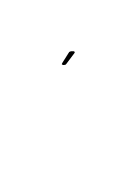 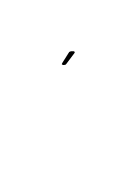 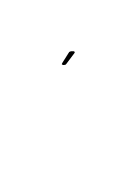 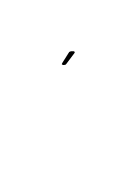 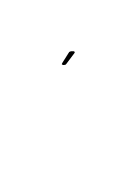 Кто это?	Это кóмната. Тут стол и стул. Тут пáпа. А это мáма. У пáпы сын Арáт. Арáт мал. Тут Эмма. У Эммы стакáн. Это Эдик. Он стоúт у стýла. У Эдика м…? Кто тут? Кто у папы? Какой Арат? Что у Эммы? Что у Эдика?
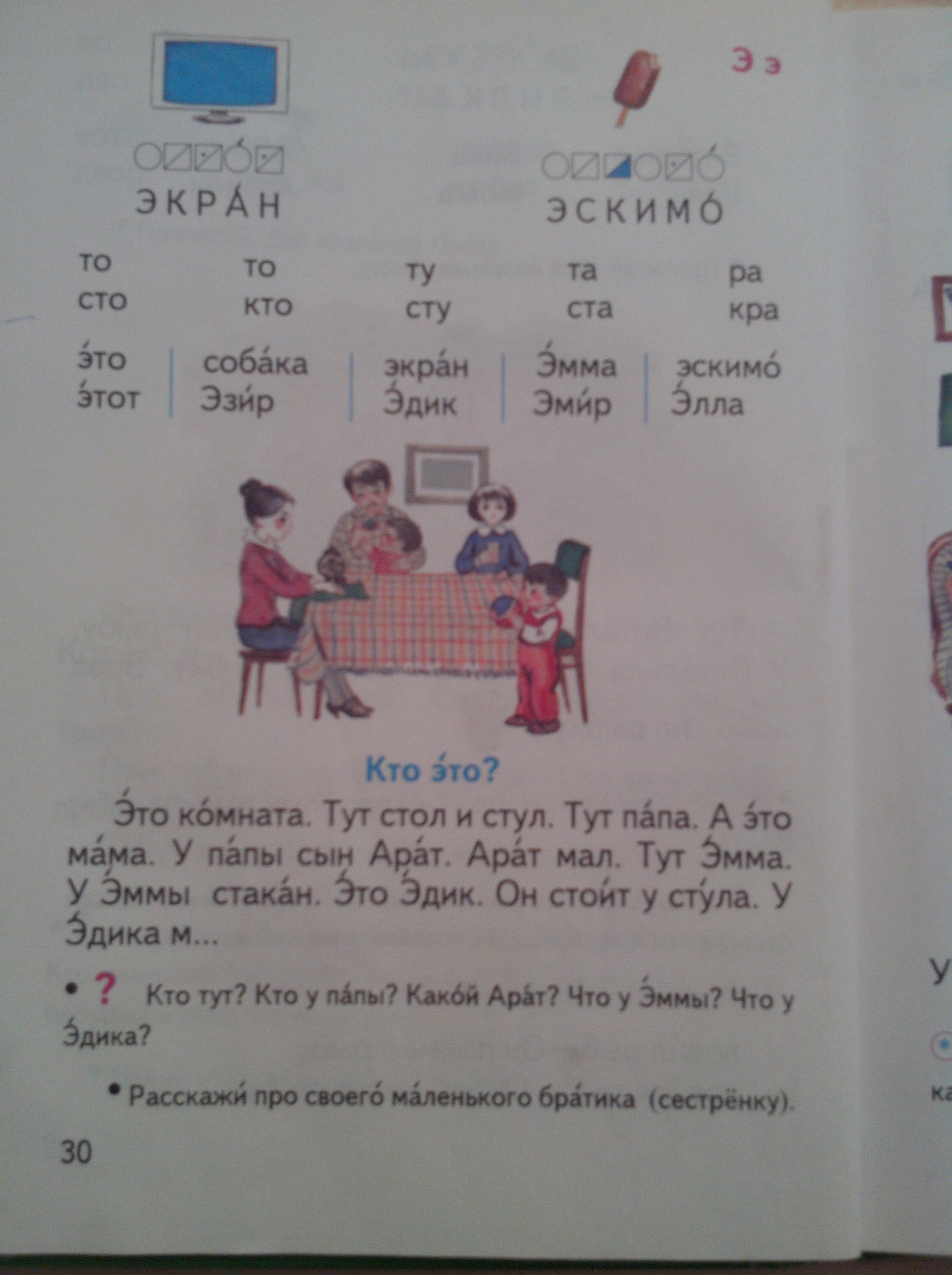 Комнáта.	Кто тут? Тут Эмма. А это Антóн. Тут Амýр. У Амýра ___ ?* Игра «Найди предмет». Где стоят книги? Где висит картина? Где стоит ваза?
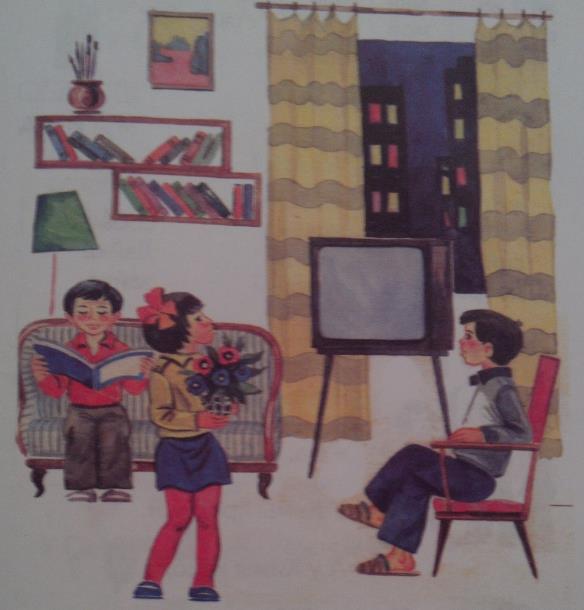